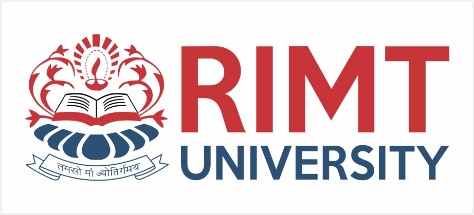 COMPUTER NETWORKS-II / BTCS-3501
Course Name: B.Tech CSESemester: 5th
Prepared by: Er. Jasdeep Singh
education for life                              www.rimt.ac.in
Department of Computer Science & Engineering
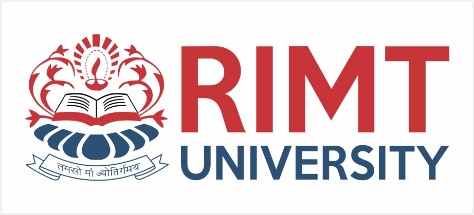 Adhoc Networks
education for life                              www.rimt.ac.in
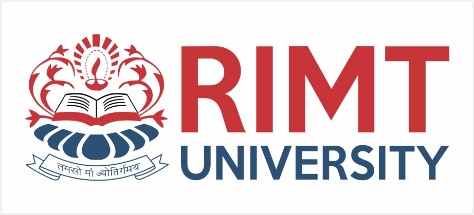 Topics to be covered
Ad hoc networks Introduction 
Features 
Advantages and applications
education for life                              www.rimt.ac.in
0
1
2
3
4
5
6
7
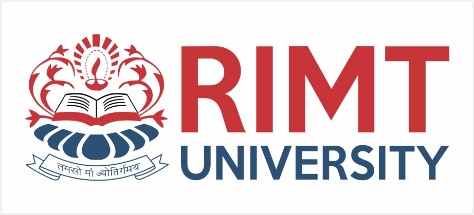 Advent of Ad hoc Wireless Networks
The principle behind ad hoc networking is multi-hop relaying in which messages are sent from the source to the destination by relaying through the intermediate hops (nodes).
In multi-hop wireless networks, communication between two end nodes is carried out through a number of intermediate nodes whose function is to relay information from one point to another. A static string topology is an example of such network:
In the last few years, efforts have been focused on multi-hop "ad hoc" networks, in which relaying nodes are in general mobile, and communication needs are primarily between nodes within the same network.
education for life                              www.rimt.ac.in
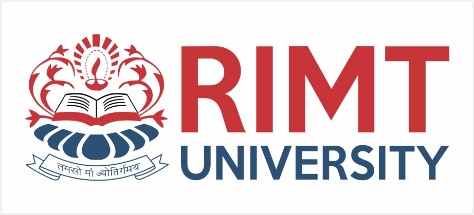 Advent of Ad hoc Wireless Networks
An examples of such developments is the Bluetooth standard that is one of the first commercial realizations of ad hoc wireless networking developed by Bluetooth Special Interest Group (SIG):
A piconet formed by a group of nodes establishes a single-hop (master node) point-to-point wireless link.
A scatternet formed by multiple piconets (master nodes) can establish a multi-hop wireless network.
Though the IEEE 802.11 protocols have developed for the wireless networks, they don’t function well in multi-hop networks.
Realizing the necessity of open standards in this emerging area of computer communication, the mobile ad hoc networks (MANET) standards are being developed by the Internet Working Tasking Force (IETF) MANET working group.
education for life                              www.rimt.ac.in
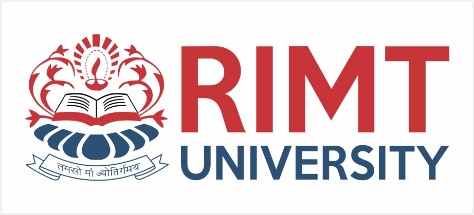 Advent of Ad hoc Wireless Networks
Even though ad hoc wireless networks are expected to work in the absence of any fixed infrastructure, recent advances in wireless network architectures enable the mobile ad hoc nodes to function in the presence of infrastructure
Multi-hop cellular networks (MCNs), self-organizing packet radio ad hoc networks with overlay (SOPRANO), and mesh networks are examples of such types of networks.
Mesh networks serve as access networks that employ multi-hop wireless forwarding by non-mobile nodes to relay traffic to and from the wired Internet. In such an environment, hybrid technologies and/or hierarchical network organization can be used for ad hoc and infrastructure wireless links.
education for life                              www.rimt.ac.in
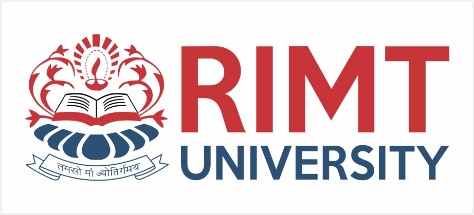 Cellular and Ad Hoc Wireless Networks
The following figure represents different wireless networks.
Infrastructure: cellular wireless networks
Ad hoc: wireless sensor networks
Hybrid: mesh networks
Cellular Wireless 
       Networks
Hybrid Wireless Networks
Wireless Sensor
Networks
Wireless Mesh
Networks
education for life                              www.rimt.ac.in
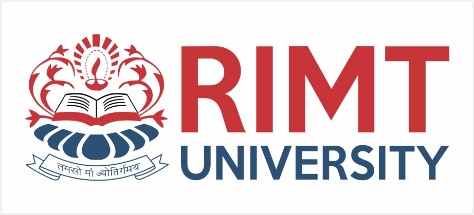 Comparisons between Cellular and Ad Hoc Wireless Networks (I)
education for life                              www.rimt.ac.in
Comparisons between Cellular and Ad Hoc Wireless Networks (II)
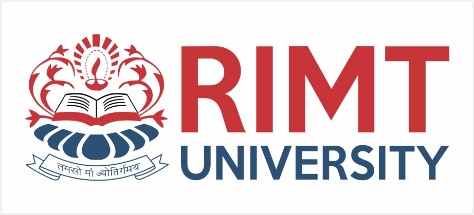 Applications of Ad hoc Wireless Networks
Military applications
Ad  hoc wireless networks is useful in establishing communication in a battle field.
Collaborative and Distributed Computing
A group of people in a conference can share data in ad hoc networks.
Streaming of multimedia objects among the participating nodes.
Emergency Operations
Ad hoc wireless networks are useful in emergency operations such as search and rescue, and crowd control.
A Wireless Mesh Network is a mesh network that is built upon wireless communications and allows for continuous connections and reconfiguration around blocked paths by "hopping" from node to node until a connection can be established.
education for life                              www.rimt.ac.in
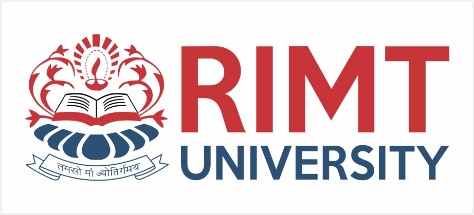 Wireless Mesh Networks
In a wireless mesh network, multiple nodes cooperate to relay a message to its destination. The mesh topology enhances the overall reliability of the network, which is particularly important when operating in harsh industrial environments.
education for life                              www.rimt.ac.in
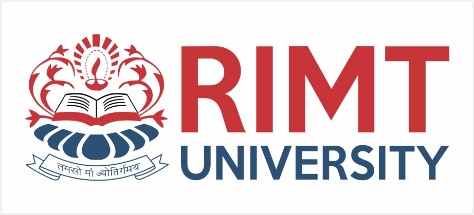 Wireless Mesh Networks
The investment required in wireless mesh networks is much less than in the cellular network counterparts.
Such networks are formed by placing wireless replaying equipment spread across the area to be covered by the network.
The possible deployment scenarios include:
Residential zones (where broadband Internet connectivity is required)
Highways (where a communication facility for moving automobiles is required)
Business zones (where an alternate communication system to cellular networks is required)
Important civilian regions (where a high degree of service availability is  required)
University campuses (where inexpensive campus-wide network coverage can be provided)
education for life                              www.rimt.ac.in
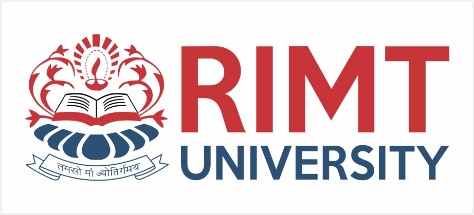 Wireless Mesh Networks
Wireless mesh networks should be capable of self-organization  and maintenance.
Advantages
High data rate
Quick and low cost of deployment
Enhanced services
High scalability
Easy extendability
High availability
Low cost per bit
High availability
Low cost per bit
It operates at 2.4 GHz or 5 GHz
Data rates of 2 Mbps to 60 Mbps can be supported.
education for life                              www.rimt.ac.in
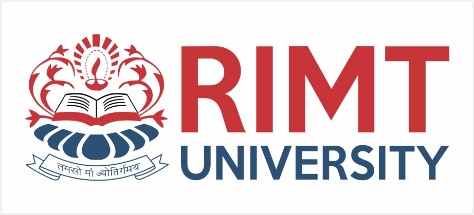 Wireless Sensor Networks
Wireless Sensor Networks are a special category of ad hoc networks that are used to provide a wireless communication infrastructure among the sensors deployed in a specific application domain.
A sensor network is a collection of a large number of sensor nodes that are deployed in a particular region.
Distinct properties of wireless sensor networks:
Mobility of nodes are not needed in all cases in wireless sensor networks.
The size of the network is much larger than that in a typical ad hoc wireless network.
The density of nodes in a sensor network varies with the domain of application.
The power constraints in sensor networks are much more stringent than those in ad hoc wireless networks.
education for life                              www.rimt.ac.in
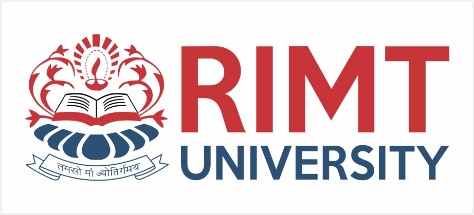 Wireless Sensor Networks
Distinct properties of wireless sensor networks:
The power source can be classified into three categories:
Replenishable power resource 
Non- Replenishable power source
Regenerative power source
Data/information fusion aims at processing the sensed data at the intermediate nodes and relaying the outcome to the monitor node.
The communication traffic pattern varies with the domain of applications.
education for life                              www.rimt.ac.in
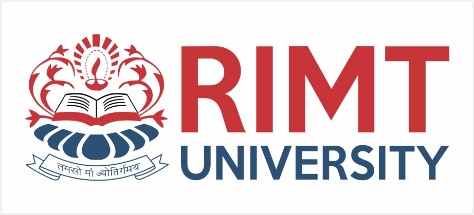 Hybrid Wireless Networks
Hybrid Wireless Networks
Multi-hop cellular networks (MCNs) allows the transmission through the base stations or multi-hop of mobile nodes.
Integrated cellular ad hoc relay (iCAR) is  a system that combines conventional cellular technology with Ad hoc Relay Station (ARS) technology. In this system cellular stations will relay or reroute calls from the congested cell to an adjacent one that is not congested. 
Advantages
Higher capacity than  cellular networks
Increased flexibility and reliability in routing
Better coverage and connectivity
education for life                              www.rimt.ac.in
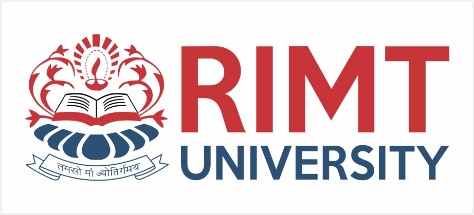 Issues in Ad hoc Wireless Networks
Medium access scheme
Distributed operation is required.
Synchronization is required  in TDMA-based systems.
Hidden terminals are nodes hidden from a sender.
Exposed terminals are exposed nodes preventing a sender from sending.
Throughput needs to be maximized.
Access delay should be minimized.
Fairness refers  to provide an equal share to all competing nodes.
Real-time traffic support is required for voice, video, and real-time data.
Resource reservation is required for QoS.
Ability to measure resource availability handles the resources.
Capability for power control reduces the energy consumption.
Adaptive rate control refers to  the variation in the data bit  rate.
Use of directional antennas has advantages including increased spectrum reuse, reduced interference, and reduced power consumption.
education for life                              www.rimt.ac.in
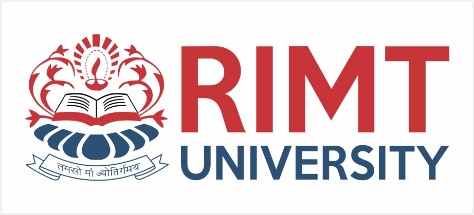 Issues in Ad hoc Wireless Networks
Routing
Mobility
Bandwidth constraint
Error-prone and shared channel:  wireless channel (10-5 to 10-3), wired channel (10-12 to 10-9)
Location-dependent contention depends on the number of nodes.
Other resource constraints such as computing power, battery power
Minimum route acquisition delay
Quick route reconfiguration
Loop-free routing
Distributed routing approach
Minimum control overhead
Scalability
Provisioning of QoS
Support for time-sensitive traffic: hard real-time and soft real-time traffic
Security and privacy
education for life                              www.rimt.ac.in
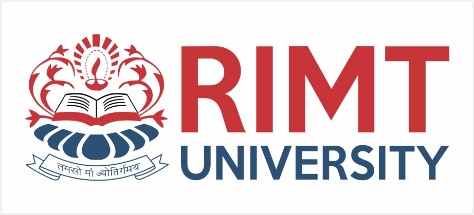 Issues in Ad hoc Wireless Networks
Provisioning of multiple links among the nodes in an ad hoc network results in a mesh-shaped structure. The mesh-shaped multicast routing structure work well in a high-mobility environment.
The issues in multicast routing protocols are:
Robustness: It must be able to recover and reconfigure quickly.
Efficiency: It should make a minimum number of transmissions to deliver a packet.
Control overhead: It demands minimal control overhead.
Quality of service: QoS support is essential.
Efficient group management needs to be performed with minimal exchange of control messages.
Scalability: It should be able to scale for a large network.
Security is important.
education for life                              www.rimt.ac.in
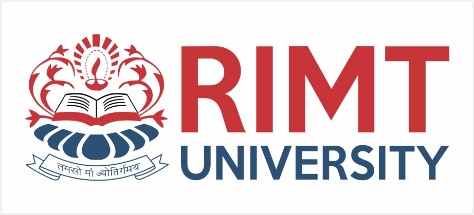 Issues in Ad hoc Wireless Networks
The objectives of the transport layer protocols include:
Setting up and maintaining end-to-end connections
Reliable end-to-end delivery of data packets
Flow control
Congestion control
Connectionless transport layer protocol (UDP), unaware of high contention, increases the load in the network.
Pricing Schemes need to incorporate service compensation.
Quality of Service Provisioning
QoS parameters based on different applications
QoS-aware routing uses QoS parameters to find a path.
QoS framework is a complete system that aims at providing the promised services to each users.
education for life                              www.rimt.ac.in
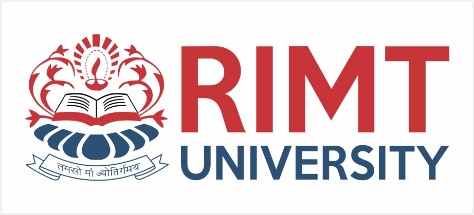 Issues in Ad hoc Wireless Networks
Self-Organization is required in ad hoc wireless networks:
Neighbor discovery
Topology organization
Topology reorganization
Security
Denial of service
Resource consumption
Energy depletion: deplete the battery power of critical nodes
Buffer overflow: flooding the routing table or consuming the data packet buffer space
Host impersonation: A compromised node can act as another node.
Information disclosure: a compromised node can act as an informer.
Interference: jam wireless communication by creating a wide-spectrum noise.
education for life                              www.rimt.ac.in
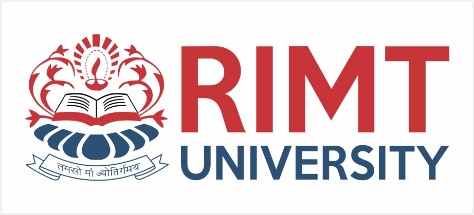 Issues in Ad hoc Wireless Networks
Addressing and Service Discovery is essential because of absence of a centralized coordinator.
Energy Management
Transmission power management: The radio frequency (RF) hardware design should ensure minimum power consumption.
Battery energy management is aimed at extending the battery life.
Processor power management: The CPU can be put into different power saving modes.
Devices power management: Intelligent device management can reduce power consumption of a mobile node.
Scalability is expected in ad hoc wireless networks.
education for life                              www.rimt.ac.in
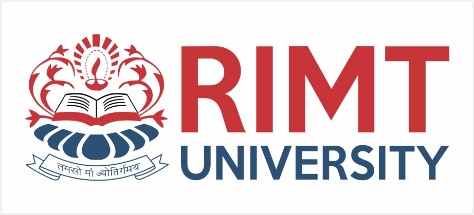 Topics to be covered in next lecture
Adhoc versus Cellular networks
education for life                              www.rimt.ac.in